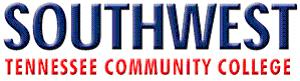 Tips on successful online learning.
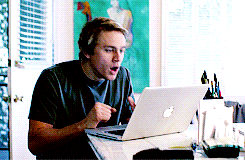 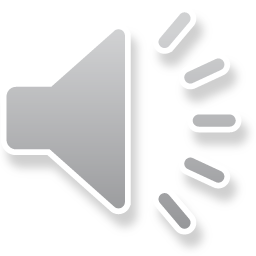 Why?
You can track your time, be more focused and reward yourself when you finish.
Set Alarms
How?
Set your phone timer for 30 minutes, then give yourself 5-10 minutes of free time!
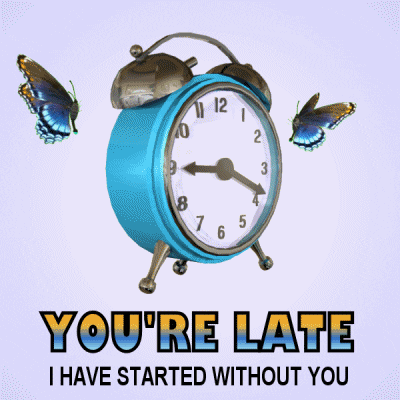 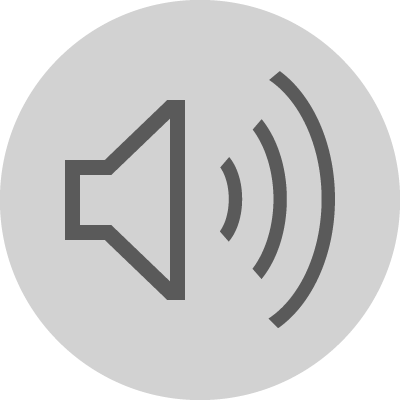 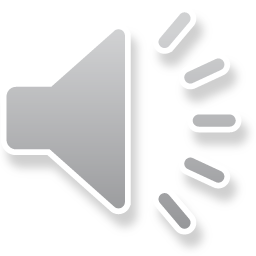 Why?
A study space will help you focus and create less distractions.
Make sure laptop is charged at all times .
Create an Organized Study Space
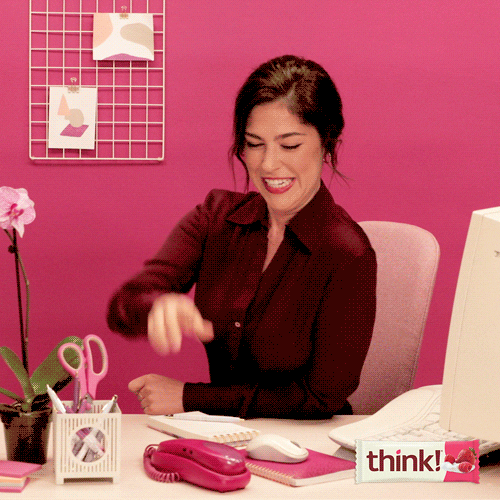 How?
Find somewhere quiet.
Find a desk or table. 
Organize it with your computer and other supplies.
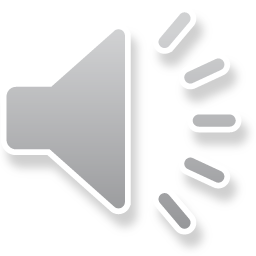 Why?
You'll have more time and be less tired.
Stick to a Routine
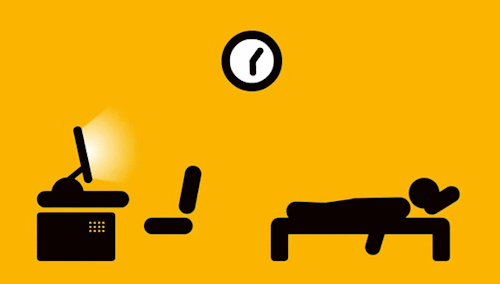 How?
Get up on time..
Get dressed.
Have something to eat.
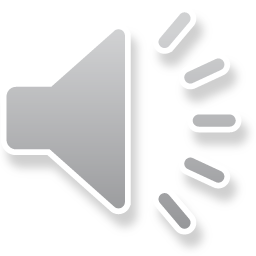 Why? 
You need to know what to do (teachers are there to help)
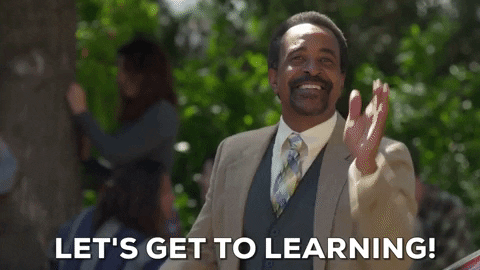 Communicate with Teachers
How?
Check online school platforms daily. (emails, zoom, teams, PAWS) You will find these icons on your dashboard.
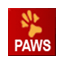 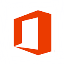 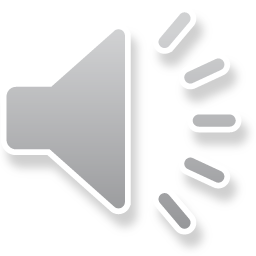 Why?
It will keep you on track, you can measure your work and the things you need to accomplish.
Create Daily Checklist
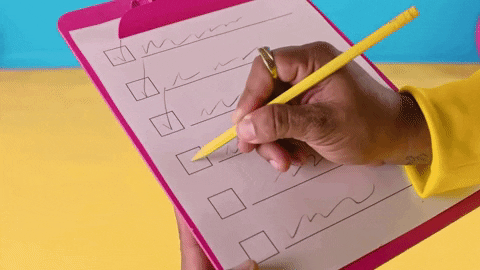 How?
Use your phone notes 
Write it down 
Reward yourself for your accomplishments..
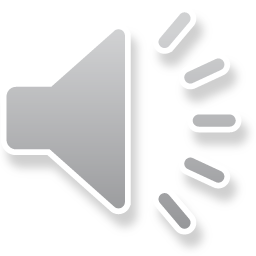 Why?
It is bad for your posture and legs.
You can become sore and stiff, when may lead to bad health.
Don't sit down all day
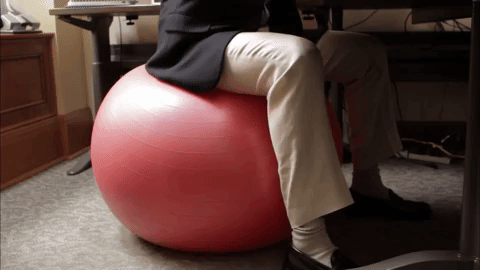 How?
Create a standing desk.
Sit on an exercise ball.
Walk around the house while working.
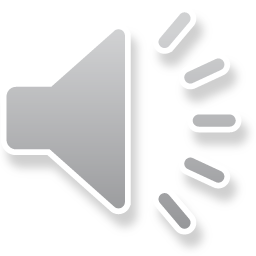 Why?
Healthy eating helps with better brain function and you can learn better.
Eat healthier
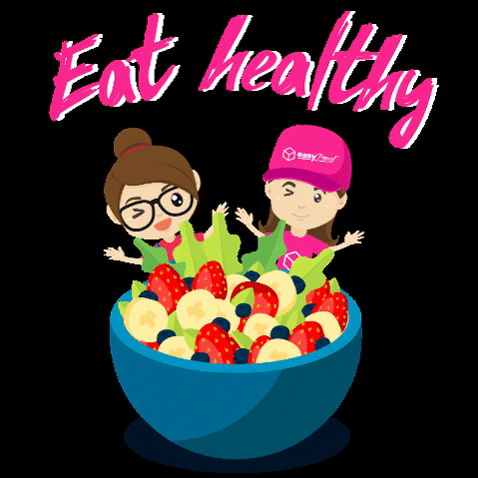 How?
Have a healthy breakfast.
Eat a small meal before evening classes.
Eat more fruit and vegetables.
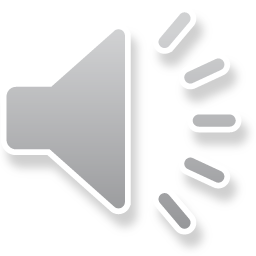 Why?
You will feel better, your eyes will get rest and you will sleep better.
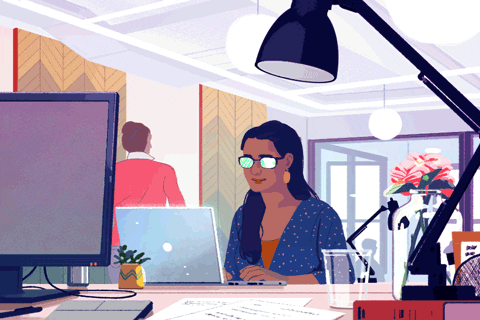 Reduce the screen time
How? 
Don't go on your phone or watch tv when taking a break or before bed.
Do crossword puzzles.
Draw or Paint.
Listen to music .
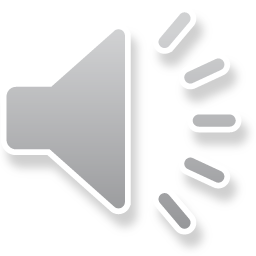 Why?
You won't feel so couped up you'll get the essential nutrients and exercise needed.
Get Moving and go outside
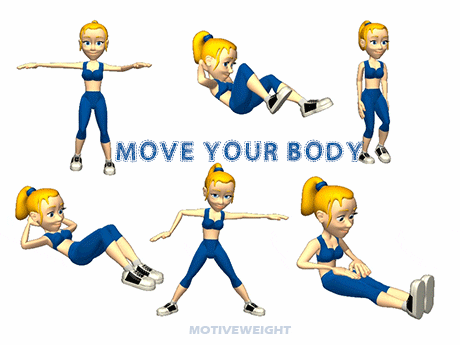 How?
Take breaks outside 
Go for a walk
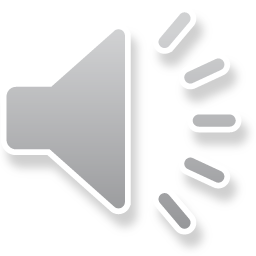 Why?
You deserve a break.
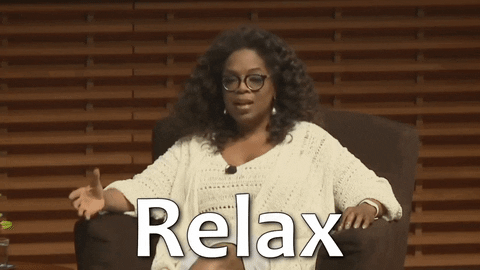 Don't work on the weekend
How?
Spend time with family.
Watch Movies.
GET REST!
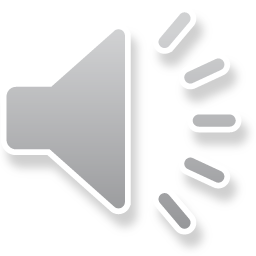 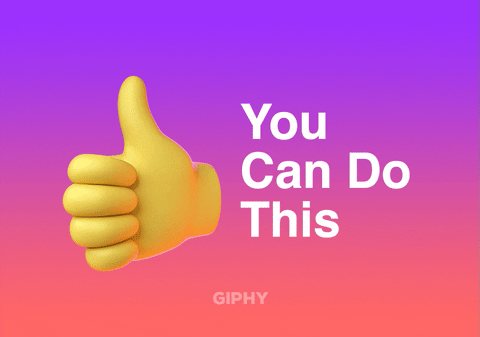 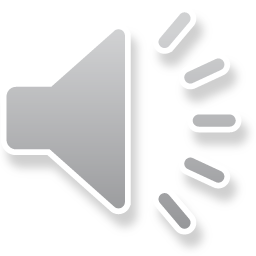